MASUKAN UNTUK RUU PERTANAHAN
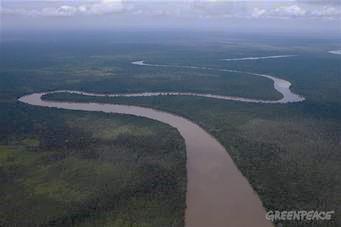 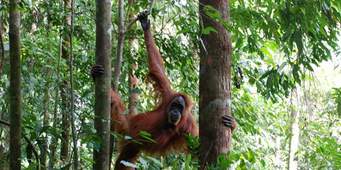 KOMUNITAS RIMBAWAN NUSANTARA
CISARUA, BOGOR, 29 AGUSTUS 2019
SISTEMATIKA
PENDAHULUAN
MASUKAN DAN KOREKSI PASAL PER PASAL. 
PERTANYAAN KLARIFIKASI ATAS HAL-HAL YANG BELUM JELAS. 
CATATAN MENGENAI DIMASUKANNYA KAWASAN HUTAN SEBAGAI OBJEK PENDAFTARAN TANAH. 
PENUTUP
BAGIAN  IPENDAHULUAN
RUU PERTANAHAN = HAL YANG SANGAT STRATEGIS : MENYANGKUT KEPENTINGAN BANYAK SEKTOR SDA, SEPERTI HUTAN, TAMBANG DAN SEBAGAINYA. BUKAN HANYA MASALAH TANAH SEMATA.

APRESIASI  PENYEMPURNAAN UU NO. 5 TH.  1960 TTG UUPA→UUPA SELAMA INI BELUM MENJADI “PAYUNG” BAGI PENGELOLAAN SDA SELAIN TANAH.
 
TUMBUHNYA BERBAGAI UNDANG-UNDANG SEKTORAL MENGAKIBATKAN UUPA TERDEGRADASI DAN MENYIMPANG DARI TUJUAN AWALNYA SEBAGAI LEX GENERALIS BAGI LANDASAN KERJA SEMUA SEKTOR BERBASIS SDA.

HARMONISASI DAN SINKRONISASI DENGAN BERBAGAI  PERUNDANG-UNDANGAN YANG LAIN→ UU Pemda, UU Perseroan, UU BUMN, UU LH, UU Kehutanan, UU Minerba, UU Pesisir dan lain-lain.
BAGIAN II  MASUKAN  PASAL – PASAL  DALAM RUU
Koreksi dan Masukan Pasal per Pasal
Pasal 1 
PADA KETENTUAN UMUM : 
Perlu dimasukan pengertian mengenai : 
KAWASAN 
Apakah yang dimaksud disini adalah kawasan hutan ? 
Kawasan adalah daerah tertentu yang mempunyai ciri tertentu, seperti tempat tinggal, pertokoan, industri, dan sebagainya 
KAWASAN HUTAN 
Kawasan hutan adalah wilayah tertentu yang ditunjuk dan atau ditetapkan oleh Pemerintah untuk dipertahankan keberadaannya sebagai hutan tetap. 
RUANG 
Rasionaltasnya, Pasal 3 ayat (2) kewenangan RUU ini bukan hanya hak atas tanah, namun juga ruang dan kawasan. Padahal judul RUU ini adalah RUU Pertanahan. Selain itu, dalam ketentuan umum hanya definisi tanah saja yang terdapat penjelasan pengertiannya, sementara ruang dan kawasan tidak ada. Konsekuensi dari tidak adanya penjelasan ini adalah tidak terdapat kejelasan maksud kawasan, apakah kawasan hutan atau bukan. Kawasan hutan juga terdapat beberapa tingkatan status. Ada kawasan hutan yang masih berstatus ditunjuk, belum dikukuhkan. Kawasan hutan berstatus ditunjuk dan sudah dikukuhkan.
Pasal 1 (12) : REFORMA AGRARIA
Pada Pasal 1 (12) :  “Reforma Agraria adalah penataan kembali struktur penguasaan, pemilikan, penggunaan, dan pemanfaatan Tanah yang lebih berkeadilan melalui penataan aset dan disertai dengan penataan akses untuk kemakmuran rakyat Indonesia”.
→ Disarankan ada perubahan menjadi : 
Pada Pasal 1 (12) “Reforma Agraria adalah penataan kembali struktur penguasaan, pemilikan, penggunaan, dan pemanfaatan Tanah yang lebih berkeadilan melalui penataan aset dan disertai dengan penataan pemberian akses untuk kemakmuran rakyat Indonesia”.
PASAL 3 (1)
Pasal 3 (1) : “Negara menyelenggarakan hak menguasai dari negara yang memberikan kewenangan untuk merumuskan kebijakan, melakukan pengaturan, pengurusan, pengelolaan, dan pengawasan dalam rangka mewujudkan sebesar-besar kemakmuran rakyat”

→ Dirubah menjadi : 
Pasal 3 (1) : “Negara menyelenggarakan hak menguasai tanah, ruang, dan kawasan dari negara yang memberikan kewenangan untuk merumuskan kebijakan, melakukan pengaturan, pengurusan, pengelolaan, dan pengawasan dalam rangka mewujudkan sebesar-besar kemakmuran rakyat”.
Pasal 3 (4)
Pasal 3 ayat (4) : ”Pelaksanaan kewenangan Presiden sebagaimana dimaksud pada ayat (3) yang bersifat teknis dapat didelegasikan kepada “Menteri” sesuai dengan tugas dan fungsi”. 
→ Diusulkan menjadi :
(4) ”Pelaksanaan kewenangan Presiden sebagaimana dimaksud pada ayat (3) yang bersifat teknis dapat didelegasikan kepada “menteri” sesuai dengan tugas dan fungsi”.
Pasal 23
Pada paragraph ke satu dilakukan penghapusan pada kata    “cagar alam” dan juga untuk kata “kawasan konservasi” karena keduanya sudah termasuk dalam bagian kawasan hutan. 
Masih pada paragraph ke satu mengenai maksud dari “kawasan” pada pasal 23 apakah yang dimaksud kawasan hutan atau kawasan lainnya, kerena di pasal 1 (Ketentuan Umum) belum dibahas dan dimasukkan point mengenai definisi / pengertian kawasan. 
Pada pasal ini telah disinggung dan disebut “kawasan hutan“, untuk kawasan hutan yang dimaksud apakah terhadap kawasan hutan yang telah ditunjuk atau dikukuhkan atau ditetapkan, hal ini perlu penjelasan lebih lanjut.
Alternatif lain : “kawasan hutan” diganti dengan “kawasan di luar kawasan hutan”
PASAL 23 (USUL PERBAIKAN)
Dalam hal kawasan yang telah ditetapkan dalam rencana tata ruang sebagai ruang publik (sepadan garis pantai, sepadan sungai, ruang terbuka hijau, dan lain-lain) situs purbakala, cagar alam, cagar budaya, kawasan hutan, kawasan lindung dan konservasi, situ, danau, embung, waduk, sumber air permukaan lainnya termasuk sempadannya, dan wilayah strategis pertahanan, maka pengelolaan, peruntukan, dan pemanfaatannya merupakan kewenangan kementerian/lembaga sesuai dengan tugas dan fungsinya→(kawasan hutan diatur dl UU 41/1999)
Pasal 23 (ALTERNATIF LAIN)
“Dalam hal kawasan  yang telah ditetapkan dalam rencana tata ruang sebagai ruang publik (sepadan garis pantai, sepadan sungai, ruang terbuka hijau, dan lain-lain), situs purbakala, cagar alam, cagar budaya, kawasan hutan, kawasan lindung dan konservasi,  situ, danau, embung, waduk, sumber air permukaan termasuk sempadannya, dan wilayah strategis pertahanan maka pengelolaan, peruntukan dan pemanfaatannya merupakan kewenangan kementerian/lembaga sesuai dengan tugas dan funginya”
→Dirubah menjadi : 
“Dalam hal kawasan di luar kawasan hutan  yang telah ditetapkan dalam rencana tata ruang sebagai ruang publik (sepadan garis pantai, sepadan sungai, ruang terbuka hijau, dan lain-lain), situs purbakala, cagar alam, cagar budaya, kawasan hutan, kawasan lindung dan konservasi,  situ, danau, embung, waduk, sumber air permukaan termasuk sempadannya, dan wilayah strategis pertahanan maka pengelolaan, peruntukan  dan pemanfaatannya merupakan kewenangan kementerian/lembaga sesuai dengan tugas dan funginya”.
Pasal 58 REFORMA AGRARIA
Ayat (1) Reforma agraria meliputi “penataan aset dan penataan akses” . Sebaiknya diubah sebagai berikut Ayat (1) Reforma agraria meliputi “penataan aset dan pemberian akses”. 
Ayat (3) “Penataan akses” sebagaimana dimaksud ….dst… 
Sebaiknya juga diubah menyesuaikan dengan pernyataan pada ayat 1 yaitu : ayat (3) “Penataan akses Pemberian akses” sebagaimana dimaksud ayat (1) meliputi pemberian kesempatan akses permodalan….dst……
Pasal 59 (2)OBYEK REFORMA AGRARIA
Pasal 59 (2) butir b) diubah yang semula berbunyi : “b) Tanah negara hasil pelepasan kawasan hutan dan bekas tambang” → Diubah menjadi berbunyi : b) Tanah negara hasil perubahan peruntukan kawasan hutan. 
Terhadap kata bekas tambang diusulkan menjadi butir tersendiri yang diusulkan menjadi berbunyi sebegai berikut : 
	c) Bekas pertambangan di luar kawasan hutan. 
Urutan butir selanjutnya mengikuti penomorannya. 
Terhadap butir “e) Tanah timbul” diusulkan untuk dihapus.
Pasal 60
Ayat (2) pada butir d) yang sebelumnya berbunyi : “d) bertempat tinggal di wilayah TORA atau bersedia di wilayah Tora”. 
Diusulkan anak kalimat “atau bersedia di wilayah TORA” diubah dan dihapus → sehingga butir d) menjadi berbunyi : d) bertempat tinggal di wilayah TORA atau bersedia di wilayah Tora”. .
Pasal 64
Ayat (1) : “Setiap izin dan/atau konsesi yang menimbulkan perolehan dan pemanfaatan tanah yang diterbitkan dalam kawasan hutan, kawasan pertambangan, kawasan pesisir dan pulau-pulau kecil, serta kawasan – kawasan lain, dan dalam wilayah tanah ulayat masyarakat hukum adat, wajib dipetakan dan diintegrasikan dalam sistem pemetaan nasional sesuai dengan ketentuan perundang-undangan. 

Pengertian atas kata “kawasan” harus jelas. Sementara pada Pasal 1 tentang ketentuan umum tidak terdapat definisi kata kawasan 
Ada opsi lain yaitu untuk ayat (1) tersebut dihapuskan →(Sebagian besar batas ijin konsesi hutan sudah dilakukan penataan batas dan penetapan serta akan diintegrasikan melalui kebijakan satu peta (one map policy).

Ayat (2) yang semula berbunyi : “Setiap izin dan /atau konsesi…dst…disampaikan kepada “Kementerian” dalam jangka waktu paling lama 1 (satu) tahun….dst.” → Diubah menjadi : (2) “Setiap kementrian teknis menyampaikan kepada Kementrian tentang penggunaan dan pemanfaatan kawasan di lingkup kementeriannya masing-masing” dalam jangka waktu paling lama 1 (satu) tahun terhitung sejak ….dst”:
Pasal 66(Kegiatan Pendaftaran Tanah)
Pasal 66 ayat (1) s/d ayat (3)  : Terkait catatan mengenai sanksi, hal ini agar supaya lebih diperjelas berupa apa sanksi yang dimaksud dan sanksi ini diberikan kepada siapa? 
Pasal 66 ayat (2): Sebelumnya berbunyi : “Bidang tanah dan kawasan sebagaimana dimaksud pada ayat (1) dapat diberikan dengan Hak Atas Tanah atau Hak Pengelolaan berdasarkan permohonan kementerian /lembaga atau masyarakat” →Diusulkan menjadi berbunyi : “Bidang tanah dan kawasan sebagaimana dimaksud pada ayat (1) dapat diberikan dengan Hak Atas Tanah atau Hak Pengelolaan berdasarkan permohonan kementerian /lembaga atau masyarakat kepada kementerian teknis yang membidangi” 
Alternatif lain diusulkan untuk ayat (2) dihapus.
BAGIAN III  PERMOHONAN PENJELASAN/KLARIFIKASI
Pasal 1 (7) : HAK PENGELOLAAN
Pasal 1 (7) : 
Pada ayat (7) ini mohon penjelasan mengenai “hak pengelolaan”,    mengapa tidak ada penjelasan tentang hak lain seperti hak pengaturan, pengurusan, pengawasan sebagaimana Pasal 3 ayat (1). 
Hak pengelolaan bisa dilimpahkan kewenangannya kepada pemegang haknya. Apa maksudnya ? Siapa pemegang haknya. 

Mohon penjelasan : 
Terkait dengan pengaturan tentang penyelesain sengketa dan peradilan pertanahan. Apakah sengketa dan peradilan yang yang terkait dengan kawasan hutan/kehutanan juga masuk di dalam RUU ini ?
PASAL 4 (1)
Pasal 4 (1) : “Kewenangan atas tanah, ruang, dan kawasan sebagaimana dimaksud dalam Pasal 3 ayat (3) dilaksanakan oleh Pemerintah dan/atau Pemerintah Daerah” → Apa yg dimaksud dengan “kawasan” disini ? Belum terdefinisikan pada Ketentuan Umum.
PASAL 5 (HAK PENGELOLAAN)
Pasal 5 (1) Sebagian kewenangan sebagaimana dimaksud dalam Pasal 3 ayat (1) diberikan dalam bentuk Hak Pengelolaan kepada: 
instansi Pemerintah; 
Pemerintah Daerah; 
Bank Tanah; atau 
Badan Usaha Milik Negara/Badan Usaha Milik Daerah, BUMN/BUMD
Pasal 5 (2) Hak Pengelolaan sebagaimana dimaksud pada ayat (1) memberikan kewenangan untuk: 
menyusun rencana peruntukan, penggunaan, dan pemanfaatan tanah sesuai dengan rencana tata ruang; 
menggunakan dan memanfaatkan Tanah Hak Pengelolaan untuk keperluan pelaksanaan tugas dan fungsinya, dalam hal untuk instansi Pemerintah dan Pemerintah Daerah; 
memanfaatkan bagian Tanah Hak Pengelolaan untuk dikerjasamakan dengan pihak ketiga; 
menentukan tarif dan menerima uang pemasukan/ganti rugi dan/atau uang wajib tahunan dari pihak ketiga sesuai dengan perjanjian. 
Pasal 5 (3) Pemberian Hak Pengelolaan sebagaimana dimaksud pada ayat (1) diberikan atas Tanah Negara dengan keputusan pemberian hak di atas Tanah Negara. 
(Mohon penjelasan : apakah pengaturan ini termasuk hak pengelolaan hutan negara yang diemban oleh  Perum Perhutani ?)
Pasal 6 BADAN HUKUM PEMEGANG HAK PENGELOLAAN
Pasal 6 (3) Badan hukum dapat menjadi pemegang Hak Pengelolaan melalui Pemerintah atau Pemerintah Daerah dan harus memenuhi persyaratan: 
	a. BUMN atau BUMD; 
	b. berorientasi pada pelayanan publik. 
(5) Hak Pengelolaan dapat dilepaskan dan dialihkan kepada pihak yang memenuhi syarat dengan cara tukar bangun →siapa yang dapat menerima pelepasan dan pengalihan hak pengelolaan ? Bagaimana persyaratannya ?
Pasal 63 :OBYEK PENDAFTARAN TANAH
Obyek pendaftaran tanah meliputi semua bidang tanah dan kawasan di seluruh wilayah Republik Indonesia → harus dijelaskan apakah masuk kawasan hutan yang diatur dalam UU 41/1999 ?
Jika termasuk maka seyogyanya disebut secara eksplisit dalam Ketentuan Umum.
Alternatif lain : Obyek Pendaftaran tanah meliputi semua bidang tanah di luar kawasan hutan dan kawasan di seluruh wilayah Indonesia
Pasal 65 :KEGIATAN PENDAFTARAN TANAH
Pendaftaran tanah meliputi :
Pengukuran, perpetaan, dan pembukuan tanah;
Pendaftaran Hak Atas Tanah dan peralihan hak;
Penerbitan surat tanda bukti hak, yang berlaku sebagai alat pembuktian yang kuat
(Jika masuk ijin-ijin pengusahaan hutan seperti IUPHHK-HA, IUPHHK-HT, RE, dan lain-lain ijin di bidang kehutanan, apakah harus dilakukan pengukuran dan perpetaan ulang ?)
BAGIAN IV. CATATAN KEBERATAN MENGENAI DIMASUKANNYA KAWASAN HUTAN SEBAGAI OBJEK PENDAFTARAN TANAH.
Kawasan hutan negara adalah tanah negara yang tidak dibebani hak, yang peruntukannya telah ditetapkan sebagai hutan tetap. 
Pendaftaran tanah merupakan proses untuk memberikan titel hak atas tanah. Agar dapat diberi titel hak maka kawasan hutan negara harus menjadi tanah negara bebas yaitu dengan mencabut peruntukannya sebagai hutan tetap. Proses ini merupakan prosedur standard dalam pendaftaran tanah. 
Artinya disini tidak ada jaminan hukum keberlanjutan keberadaan hutan, bahwa tanah itu akan dipertahankan sebagai hutan tetap. Kondisi inilah yang merupakan keberatan. 
Keberlanjutan keberadaan hutan ini telah menjadi salah satu isu global yang digunakan untuk memberikan ban terhadap produk kelapa sawit
V. PENUTUP
Penyempurnaan Undang-Undang Pokok Agraria dibuat untuk sinkronisasi kebijakan antar sektor yang terkait dengan pertanahan → jangan saling bertabrakan.
Semangatnya adalah untuk membangun data base nasional yang akuntabel, bukan unt membuat kepastian usaha menjadi terganggu. Ini harus dipegang.
Hilangkan superioritas sektoral, tetapi sebaliknya tidak membuat satu kementerian yang menangani pertanahan menjadi “superbody”.